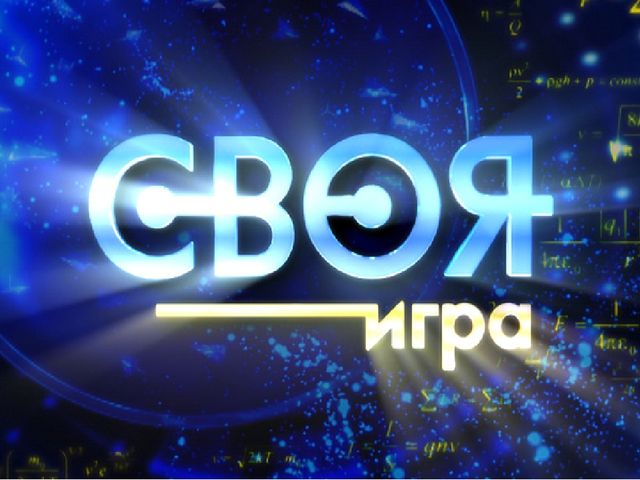 Интеллектуальная собственность
Его первым изобрел Антонио Меуччи в 1871 году. Однако жадность изобретателя сыграла с ним злую шутку: Меуччи отказался заплатить пошлину за патент в десять долларов. А уже через 5 лет его запатентовал  Александр Белл, на чем и  заработал огромные деньги.
ТЕЛЕФОН
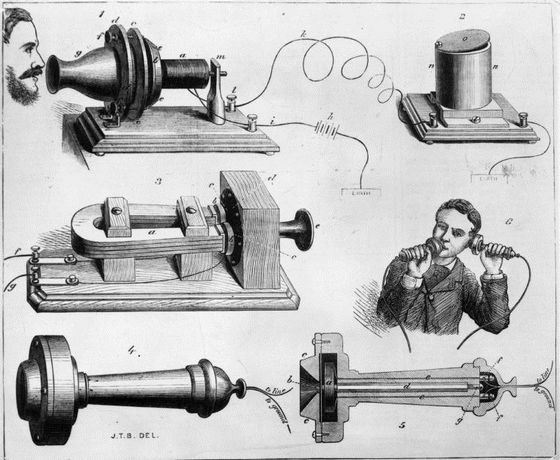 Патент №2139818, опубликованный в октябре 1999 года, уже не действует, однако его и сейчас можно найти в архиве Роспатента. Его описывали так: «Стеклянный сосуд, в поперечном сечении имеющий границы наружной и внутренней стороны", и у этого сосуда "по крайней мере на границе наружной и/или внутренней стороны часть линии границы по крайней мере одного из поперечных сечений выполнена в виде фрагмента или комбинации фрагментов косого конического сечения прямого кругового конуса» На что был дан этот патент?
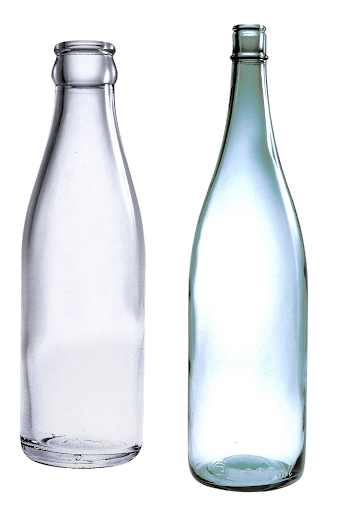 Стеклянная бутылка
Аукцион
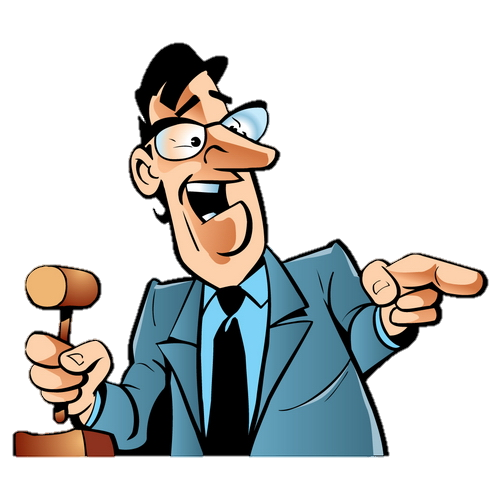 Их издатели иногда помещают на них вымышленные города или объекты, которые служат «копирайтовыми ловушками». Так в 1920-х годах такой ловушкой стало местечко Agloe в штате Нью-Йорк, появившиеся на выпускаемом продукте компании General Drafting Company, однако через 5 лет объект стал реальным, там построили рыбацкий домик и назвали его Agloe. Где производители размещают такие ловушки?
Географические карты
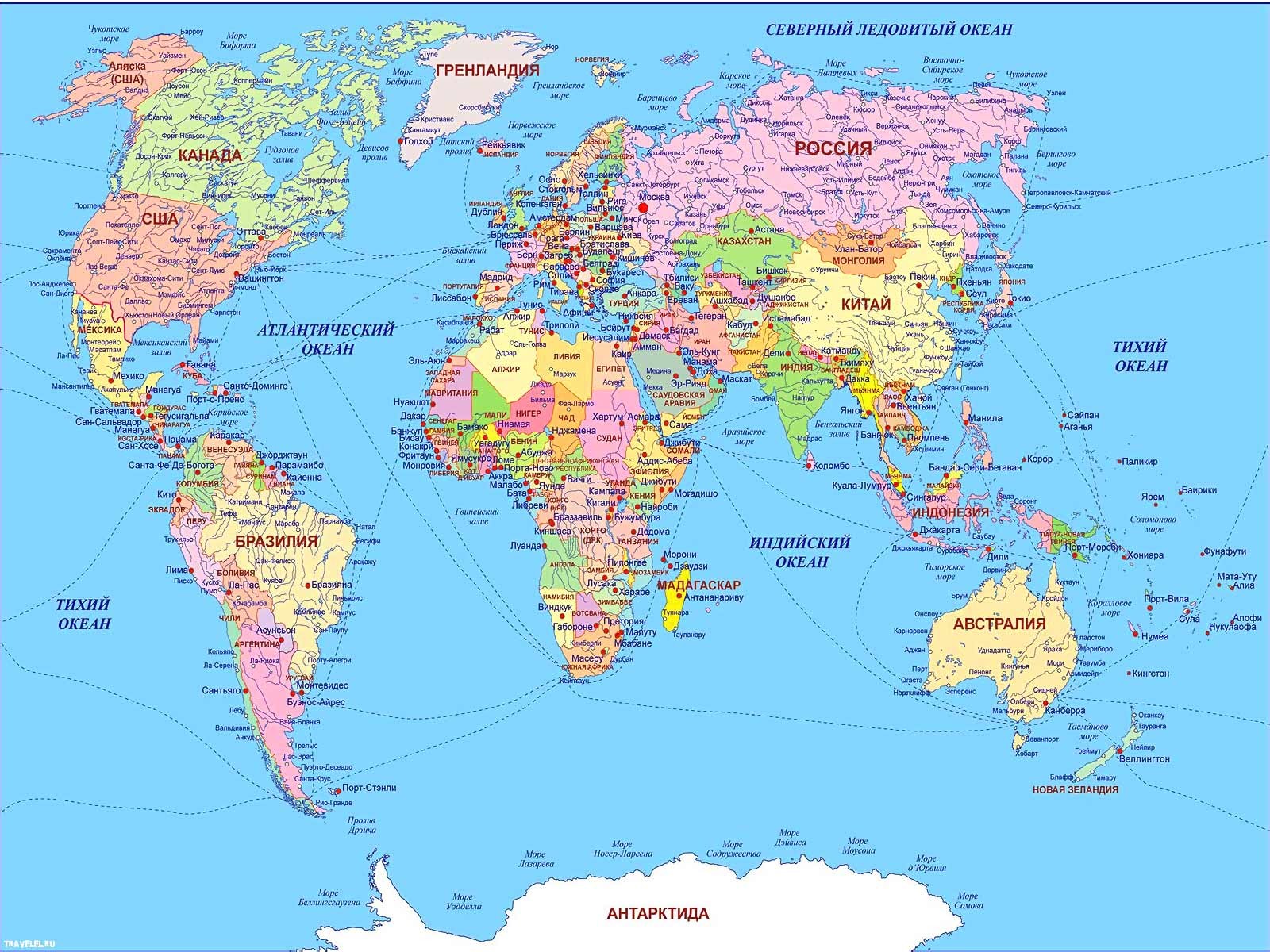 Кто получил авторское право на эту фотографию?
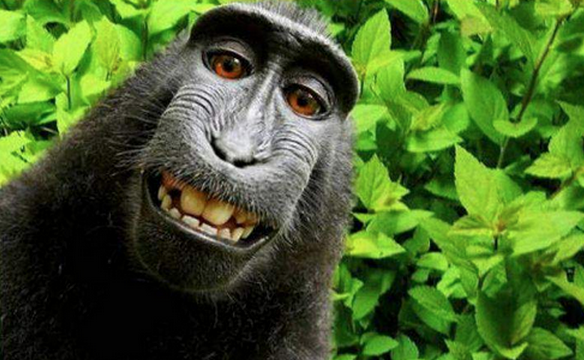 Никтопризнано общественным достоянием
В первые права на эту песню были зарегистрированы в 1935 году, а сейчас уже принадлежат компании Warner Music Group, которая зарабатывает на ней ежедневно 5 000$ в день. Ее можно исполнять в кругу семьи, но за «публичное исполнение с целью получения прибыли» придется отчислять приличные проценты.
Happy birthday to you
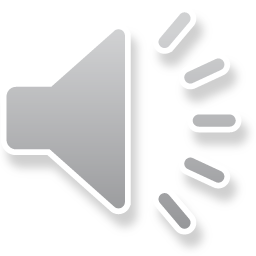 Кто является первоначальный обладателем права на результат интеллектуальной деятельности, созданный его творческим трудом?
Автор
Как называют автора изобретения, признанного таковым официальным государственным органом?
Изобретатель
Кто осуществляет передачу материала в сети или предоставляет возможность доступа к такому материалу, и не несет ответственность за нарушение интеллектуальных прав, произошедшее в результате этой передачи или доступа, при соблюдении определенных условий?
Информационный посредник
Кто осуществляет ведение дел с федеральным органом исполнительной власти по интеллектуальной собственности по поручению заявителей, правообладателей и иных заинтересованных граждан и юридических лиц, постоянно проживающих (для граждан) или имеющих место нахождения (для юридических лиц) в Российской Федерации и за ее пределами?
Патентный поверенный
Они создаются правообладателями и, на основании договора с ними, осуществляют управление переданными им правами. В этих целях ОНИ заключают с пользователями лицензионные договоры о предоставлении им прав, переданных им в управление правообладателями, на условиях простой (неисключительной) лицензии и собирает с пользователей вознаграждение за использование этих объектов. Про кого идет речь?
Организация коллективного управления авторскими и смежными правами (ОКУП)
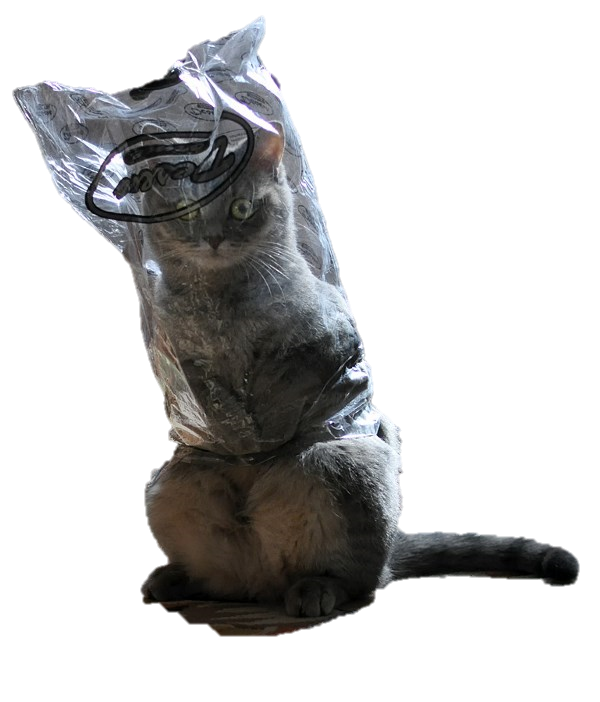 Кот в мешке
Вместо чего правообладатель может потребовать выплаты компенсации:
в размере от десяти тысяч рублей до пяти миллионов рублей, определяемом по усмотрению суда исходя из характера нарушения; 
в двукратном размере стоимости контрафактных экземпляров произведения;
в двукратном размере стоимости права использования произведения, определяемой исходя из цены, которая при сравнимых обстоятельствах обычно взимается за правомерное использование произведения тем способом, который использовал нарушитель.
Возмещение убытков
Кто является регулятором в сфере интеллектуальной собственности в России, но при этом не осуществляет функций выработки государственной политики в сфере интеллектуальной собственности, а также функций защиты интеллектуальной собственности?
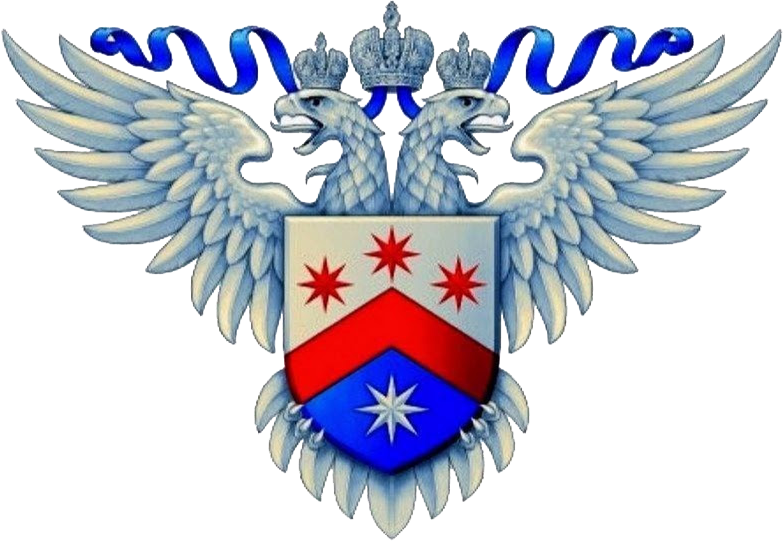 Федеральная служба по интеллектуальной собственности (Роспатент)
Что можно получить, если идея будет выражена в виде технического решения или решения внешнего вида изделия, которые соответствуют установленным условиям патентоспособности? К техническим решениям относятся изобретения и полезные модели. К решениям внешнего вида изделия относятся промышленные образцы.
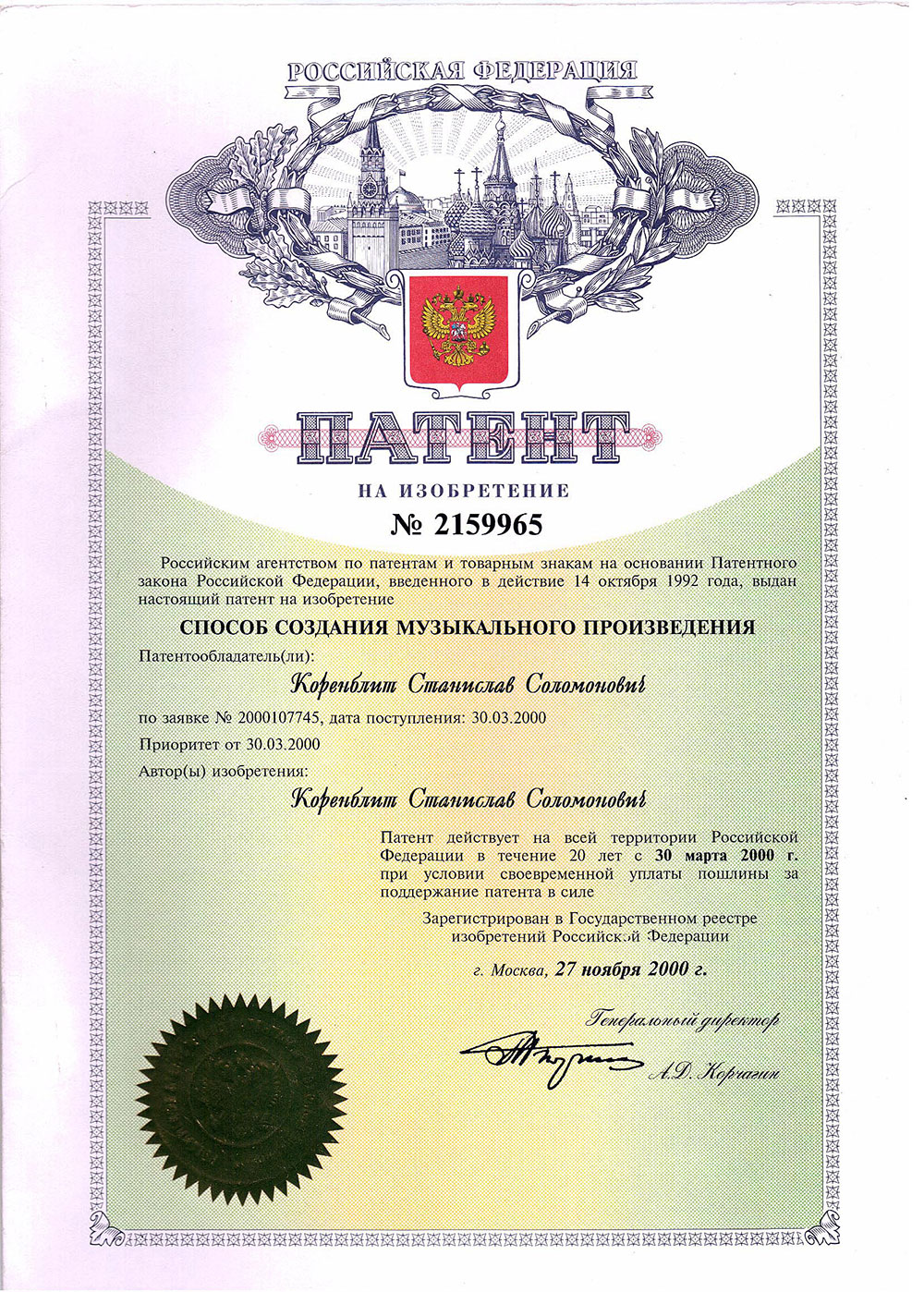 патент
Они и их узнаваемые части или имитации могут быть включены в промышленный образец или средство индивидуализации в качестве неохраняемого элемента, если на это имеется согласие соответствующего компетентного государственного органа, органа международной или межправительственной организации. О ком идет речь?
официальные символы и названия
Исключительное право на данные объекты возникает непосредственно у изготовителя фонограммы или базы данных, вещательной организации, публикатора или лица, установившего режим конфиденциальности в отношении НЕГО. О ком идет речь?
Право на ноу-хау
Кто по требованию прокурора принимает решение о прекращении деятельности организации (прекращения регистрации физического лица в качестве индивидуального предпринимателя) за неоднократное или грубое нарушение исключительных прав?
суд
Аукцион
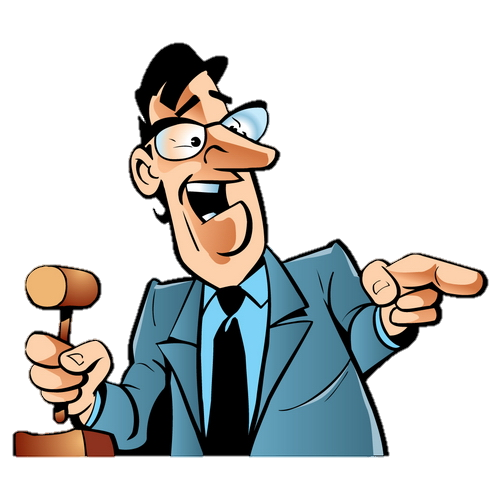 На какой срок охраняется авторство и имя автора?
бессорочно
Через какой срок, считая с 1 января года, следующего за годом смерти автора произведения перестает действовать исключительное право?
70 лет
Через какой срок, считая с 1 января года, следующего за годом обнародования произведения, ранее перешедшего в общественное достояние, перестает действовать исключительное право?
25 лет
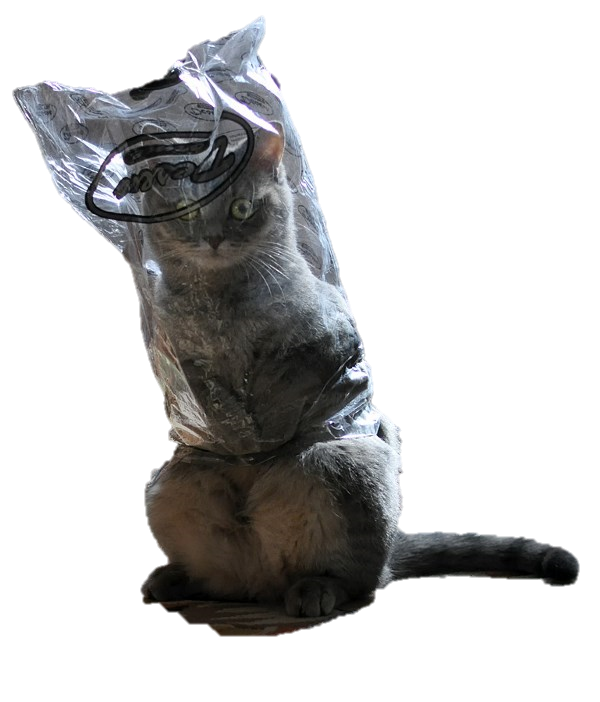 Кот в мешке
Через какой срок, считая с 1 января года, следующего за годом, в котором осуществлены исполнение, запись фонограммы, сообщение радио- или телепередачи в эфир или по кабелю, перестает действовать исключительное право?
50 лет
Оно дает правообладателю возможность использовать интеллектуальную собственность самому, а также по своему усмотрению разрешать иным лицам использование интеллектуальной собственности (то есть распоряжаться им) или запрещать такое использование. О каком виде права идет речь?
Исключительное право
К какой категории прав относятся произведения, программы для ЭВМ, базы данных?
Авторское право
Изобретения, полезные модели, промышленные образцы – это категории ???? права.
патентное право
Это право осуществить действие или дать согласие на осуществление действия, которое впервые делает произведение доступным для всеобщего сведения путем его опубликования, публичного показа, публичного исполнения, сообщения в эфир или по кабелю либо любым другим способом. Про какое право идет речь?
право на обнародование
Данное право означает, что не допускается без согласия автора внесение в его произведение изменений, сокращений и дополнений, снабжение произведения при его использовании иллюстрациями, предисловием, послесловием, комментариями или какими бы то ни было пояснениями. Про какое право идет речь?
право на неприкосновенность